FSM
Máquina de Estado Finito
FSM
Máquina de Estado Finito
Uma máquina de estado finito é um dispositivo, ou um modelo de dispositivo, que tem um número finito de estados que podem ser alterados a qualquer momento, e pode operar sobre um input tanto para transição de um estado para outro, quanto para causar uma saída ou ação que substituirá o estado atual. A máquina de estado finito só pode estar em um estado a cada vez.
Definição
Como assim?
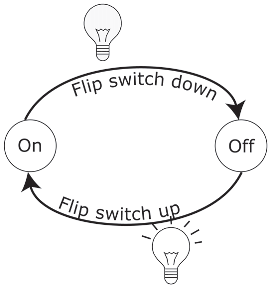 Uma máquina de estado finito divide o comportamento do objeto em diferentes estados. O interruptor, por exemplo, possui dois estados: Ligado e Desligado.
A transição de um estado a outro é dado pelo input de seu dedo.
E como implementar?
Existem diferentes maneiras de implementar uma IA. A maneira mais intuitiva é através do uso repetido da estrutura condicional If que pode ser substituída por uma estrutura Switch…Case. Esta implementação ficará melhor com uma estrutura de dados única definida por um enum.
Existem ainda outras duas maneiras de implementação: State Pattern e Classe StateMachine, que veremos mais adianta.
enum StateType{RunAway, Patrol, Attack};
//…
function UpdateState(CurrentState : StateType)
{
	switch(CurrentState)
	{
		case StateType.RunAway:
			EvadeEnemy();
			if (Safe())
				ChangeState(StateType.Patrol);
			break;
		
		case StateType.Patrol:
			FollowPatrolPath();
			if (Threatened())
				if (StrongerThanEnemy())
					ChangeState(StateType.Attack);
				else
					ChangeState(StateType.RunAway);
			break;

		case StateType.Attack:
			if (WeakerThanEnemy())
				ChangeState(StateType.RunAway);
			else
				BashEnemyOverHead();
			break;
	}//end switch
}
E para exemplos mais complexos?
Conforme o código fica mais complexo, a solução apresentada rapidamente fica confusa e, adicionalmente, se você é um programador de IA, possivelmente irá desejar ações específicas ao entrar e sair de um estado. Para isso podemos recorrer a uma tabela de estados como o exemplo ao lado.
Neste caso temos uma arquitetura mais limpa e flexível que pode ser modelada em objetos diferentes.
E como implementar?
Para esta implementação será necessário criar classes para cada comportamento.Estas classes derivam de uma classe comum ou interface e possuem um método de atualização de estado que será chamado pelo objeto.

Confira o exemplo a seguir…
E como implementar?
Primeiramente implementaremos uma classe Troll
E como implementar?
Em seguida vamos implementar as interfaces e as classes que representarão cada estado.